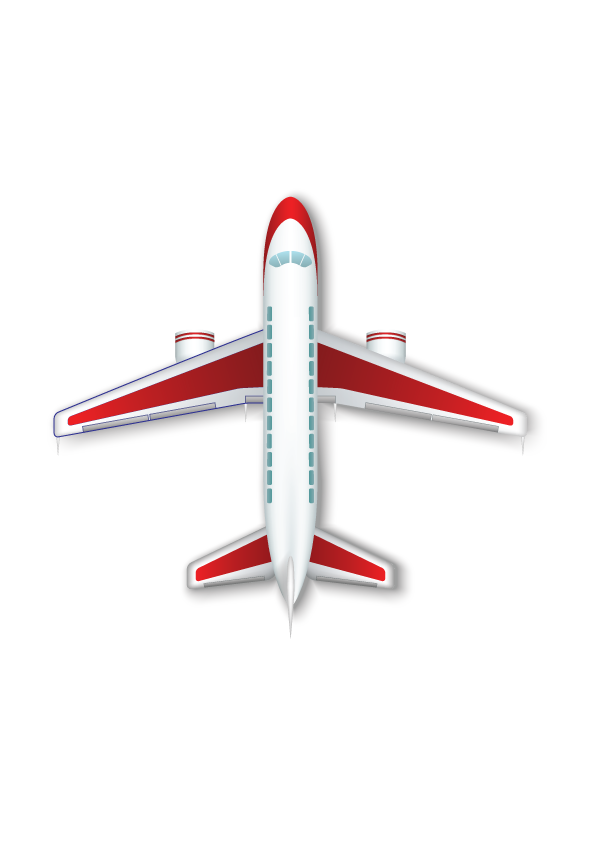 الخريطة
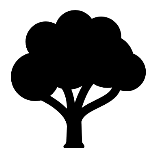 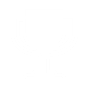 الخريطة :
المحيط المتجمد الشمالي
قارة اوروبا
قارة آسيا
قارة أمريكا الشمالية
المحيط الأطلسي
الجغرافيا
المحيط الهندي
الخريطة
قارة إفريقيا
المحيط الهادي
قارة أمريكا الجنوبية
المحيط الهندي
قارة أستراليا
المحيط المتجمد الجنوبي
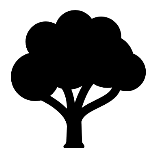 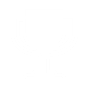 الخريطة :
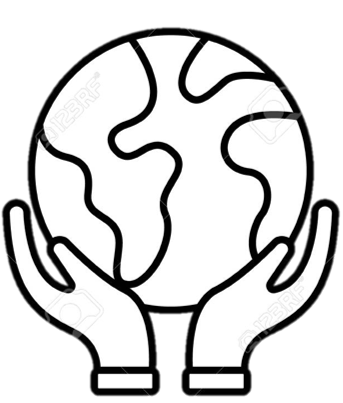 الخريطة : رسم توضيحي لسطح الأرض أو جزء منه وذلك من أجل معرفة
مظاهر الطبيعة و المكان الذي نعيش فيه
الجغرافيا
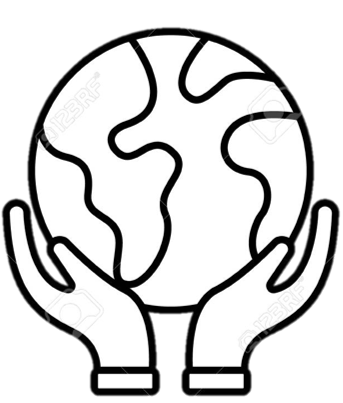 الخريطة
فوائد الخريطة :
 
. 1- تساعد الخريطة على تحديد الأماكن ومواقعها

2- تساعد على معرفة المدن داخل وطني والمسافات بينها .
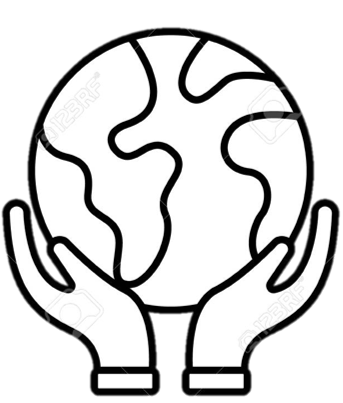 عناصر الخريطة :
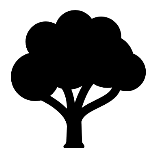 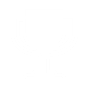 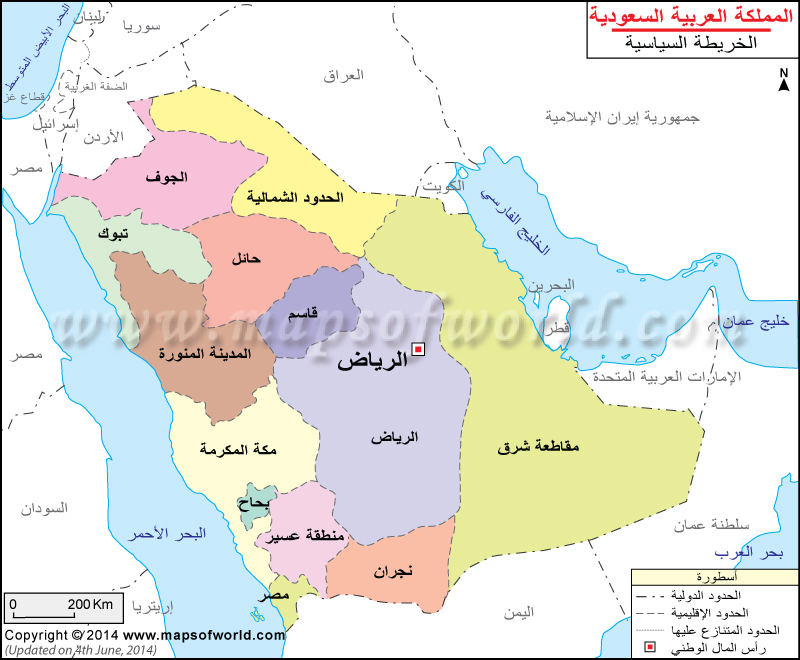 عنوان الخريطة
اتجاه الخريطة
إطار  الخريطة
الجغرافيا
الأرض
مقياس الخريطة
مفتاح الخريطة
تجدنا  في جوجل
عناصر الخريطة :
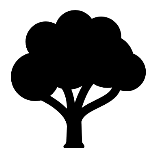 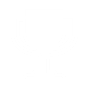 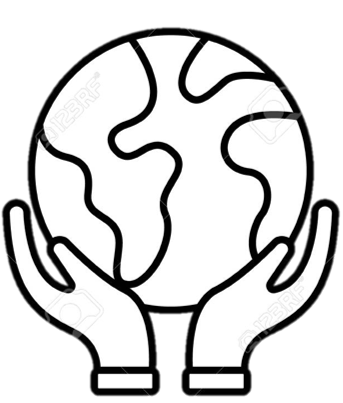 1- عنوان الخريطة : يقصد به موضوع الخريطة ونوعها .
الجغرافيا
الأرض
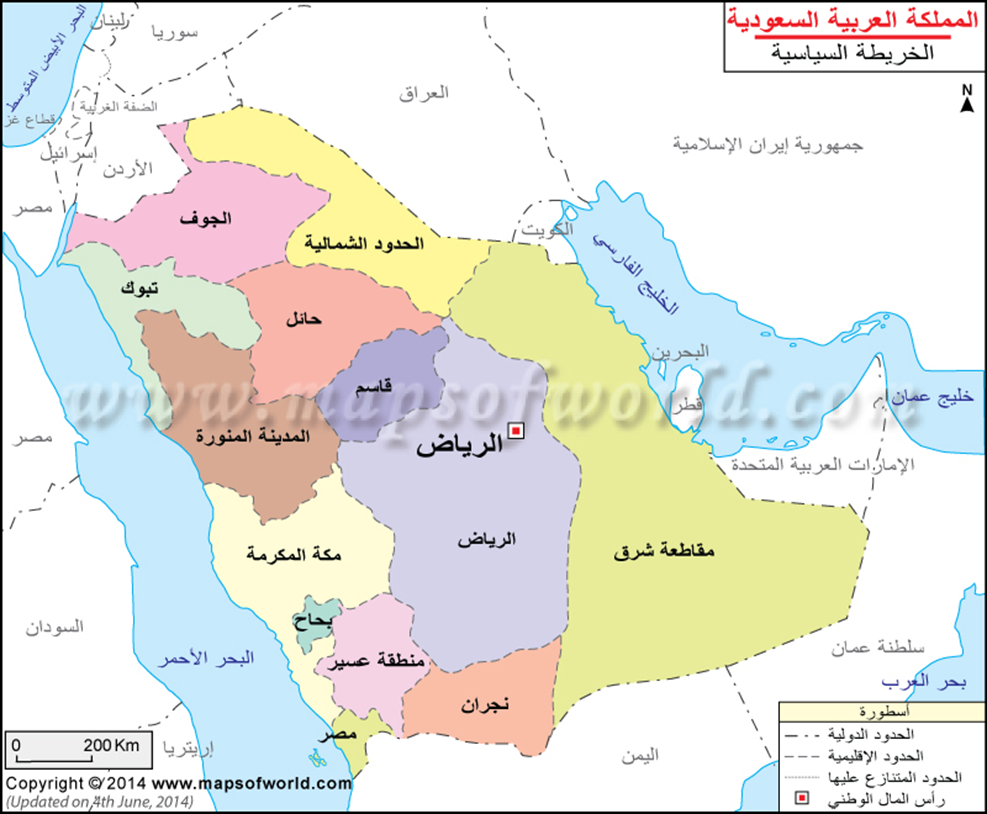 عناصر الخريطة :
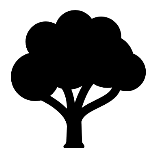 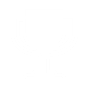 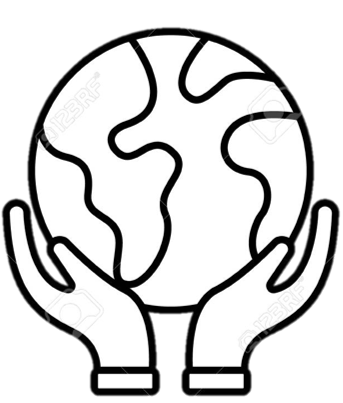 2- مفتاح الخريطة : رموز وألوان تشير الى ما أدرج داخل الخريطة .
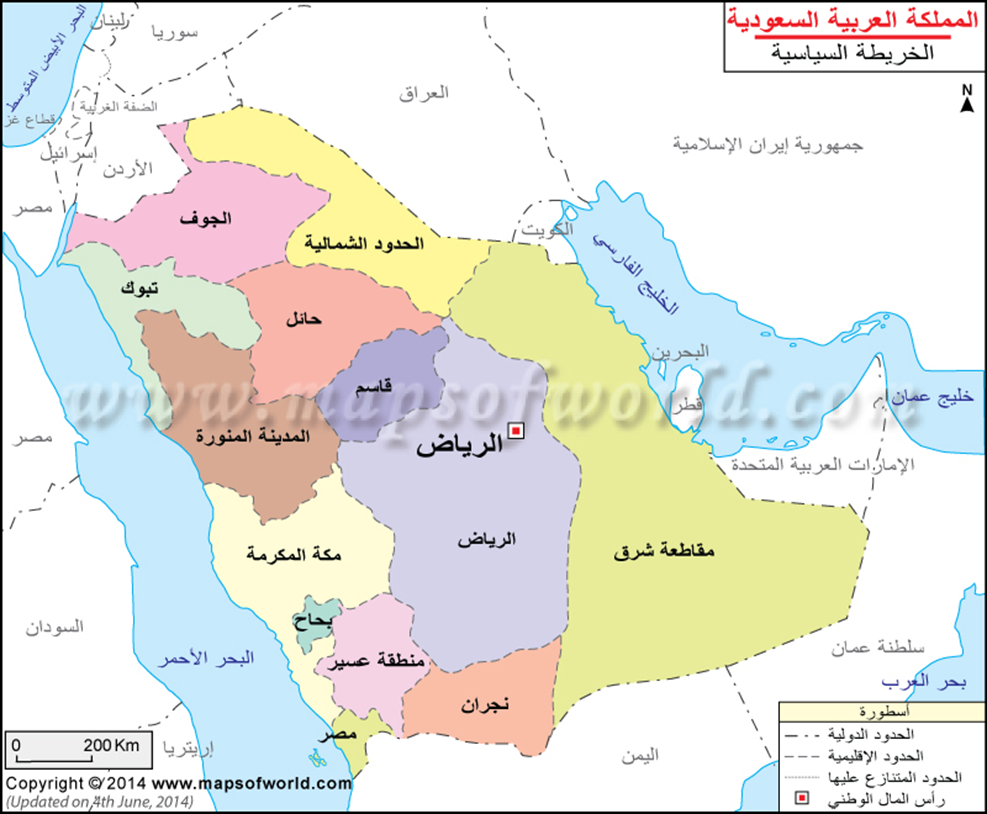 الجغرافيا
الأرض
عناصر الخريطة :
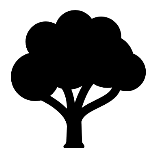 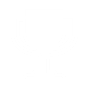 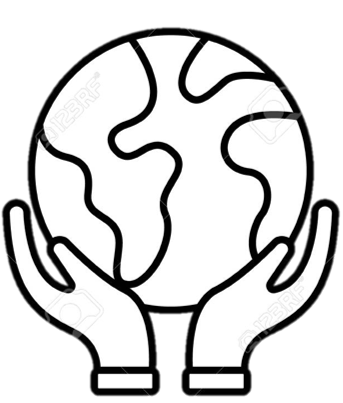 3- مقياس الخريطة : نسبة ما بين الأبعاد على الطبيعة والابعاد على الخريطة من  أجل تسهيل قراءة الخريطة
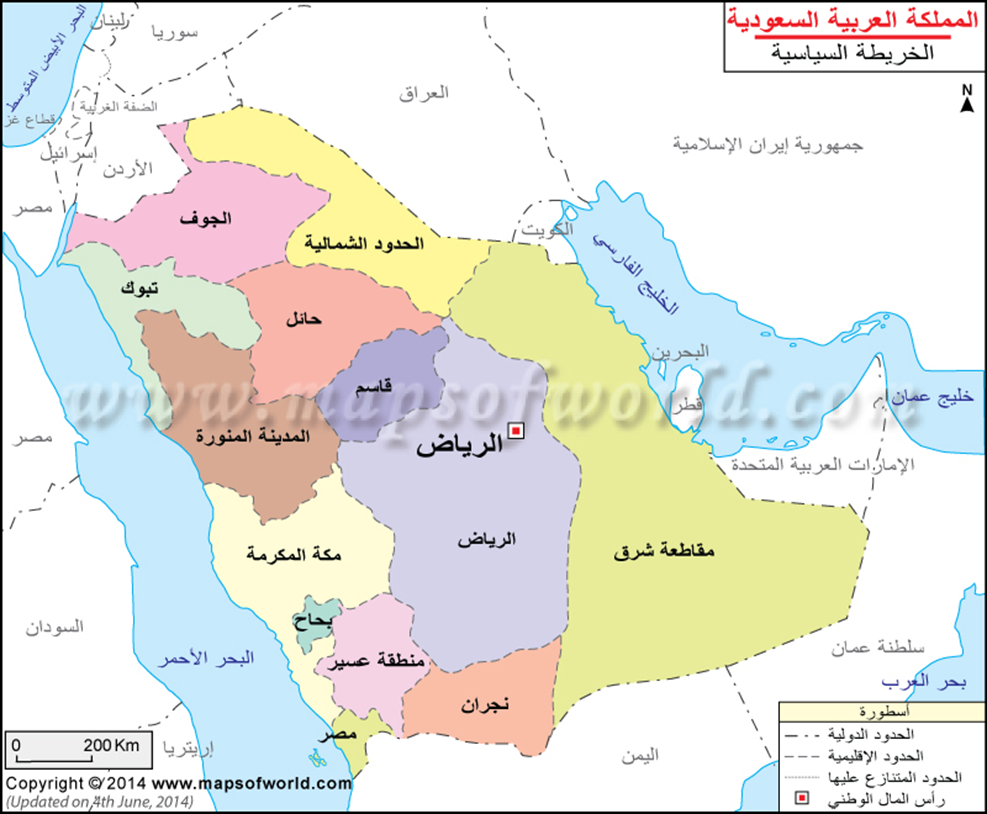 الجغرافيا
الأرض
عناصر الخريطة :
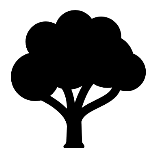 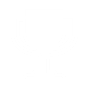 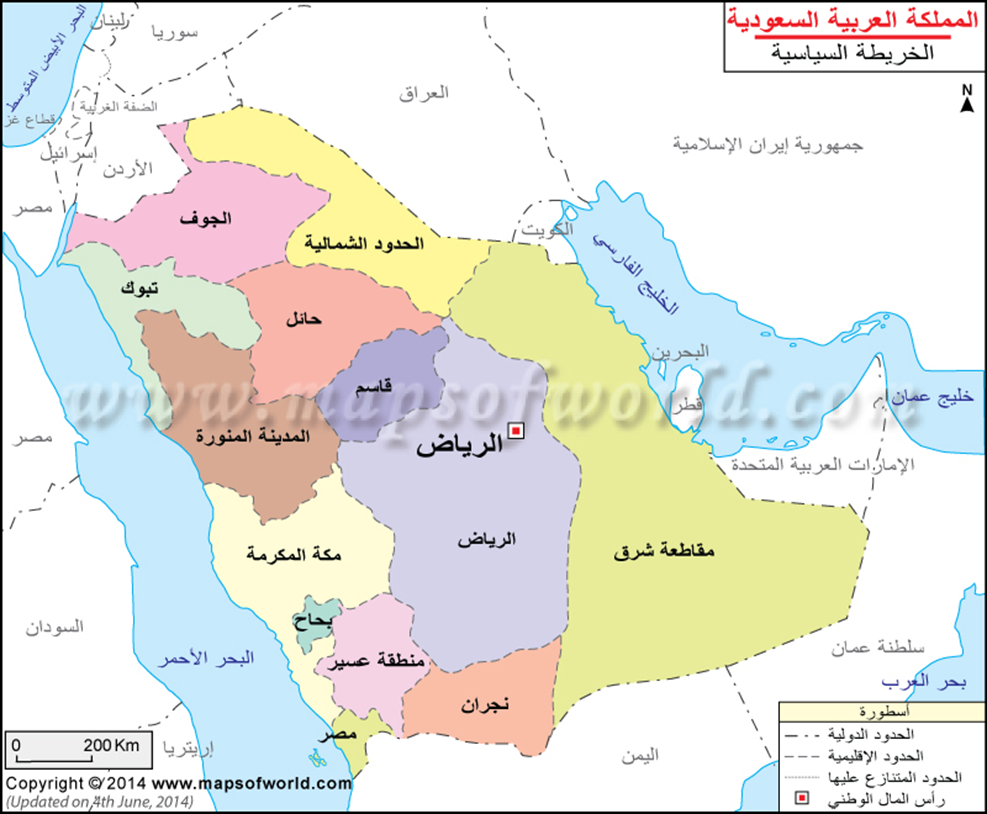 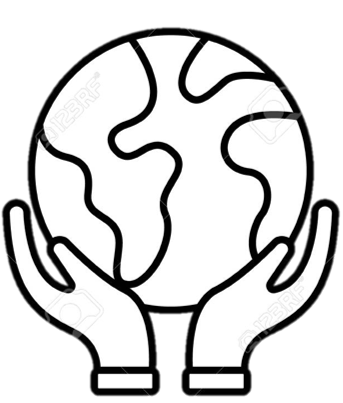 4- تحديد الاتجاه : يحدد اتجاه الشمال ومن خلاله نعرف بقية الاتجاهات الأصلية والفرعية
الجغرافيا
الأرض
عناصر الخريطة :
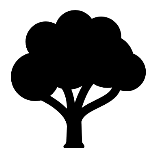 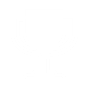 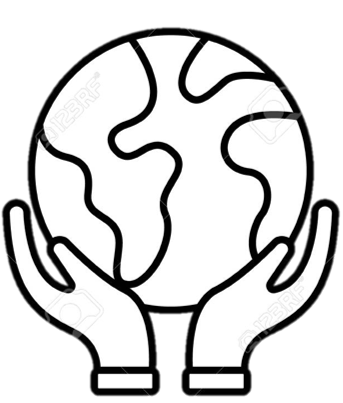 5 - الاطار : هو ما يحيط بالخريطة من الخارج .
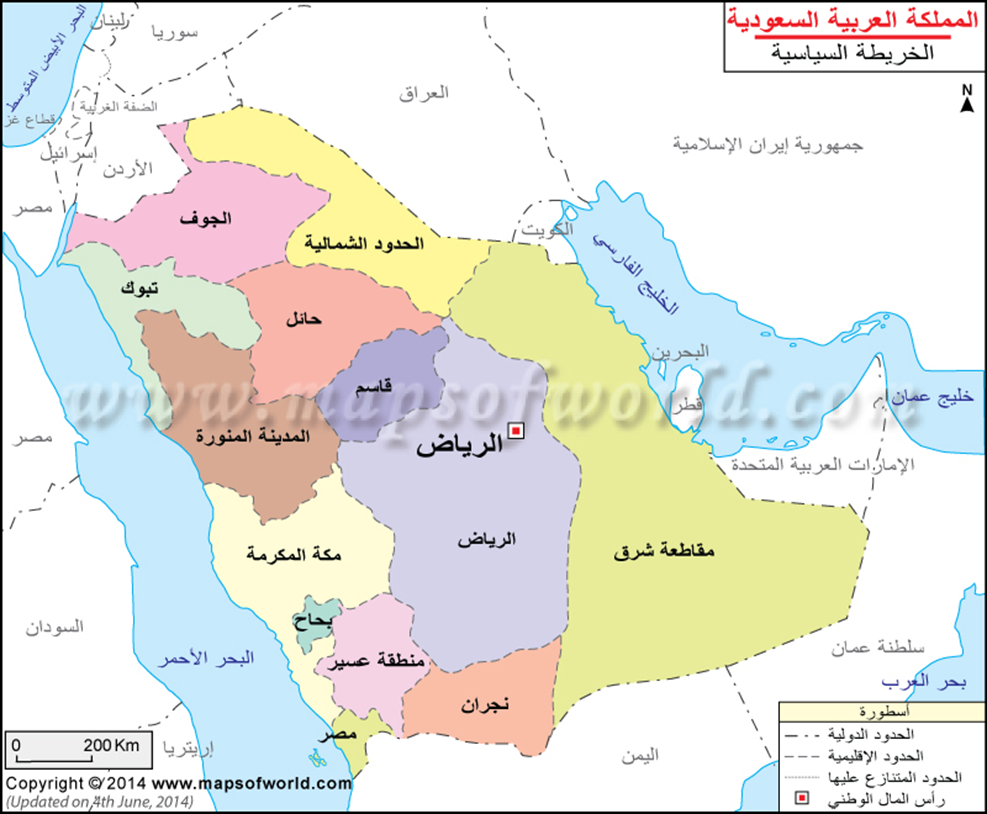 الجغرافيا
الأرض
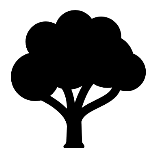 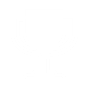 نشاط : حدد عناصر الخريطة كما في الشكل السابق :
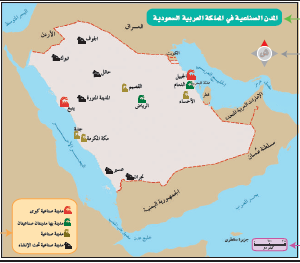 الجغرافيا
الخريطة
نظم المعلومات الجغرافية :
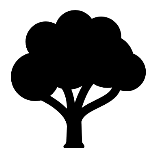 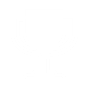 تطورت الخريطة لتصبح رقمية .
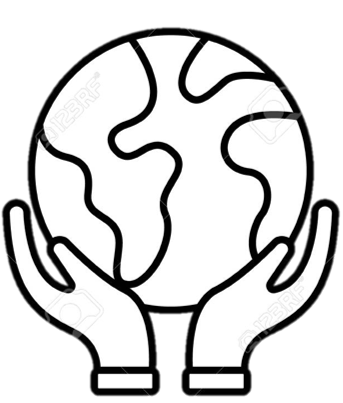 الجغرافيا
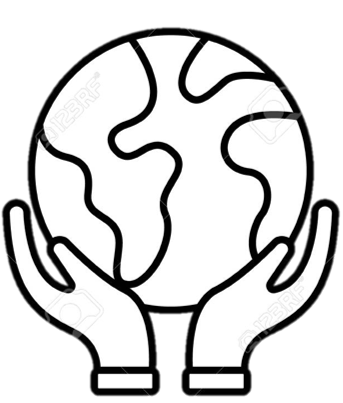 القمر
الخريطة الرقمية : هي خريطة الكترونية , ويمكن الحصول
 عليها من التطبيقات الحاسوبية , مثل جوجل ايرث
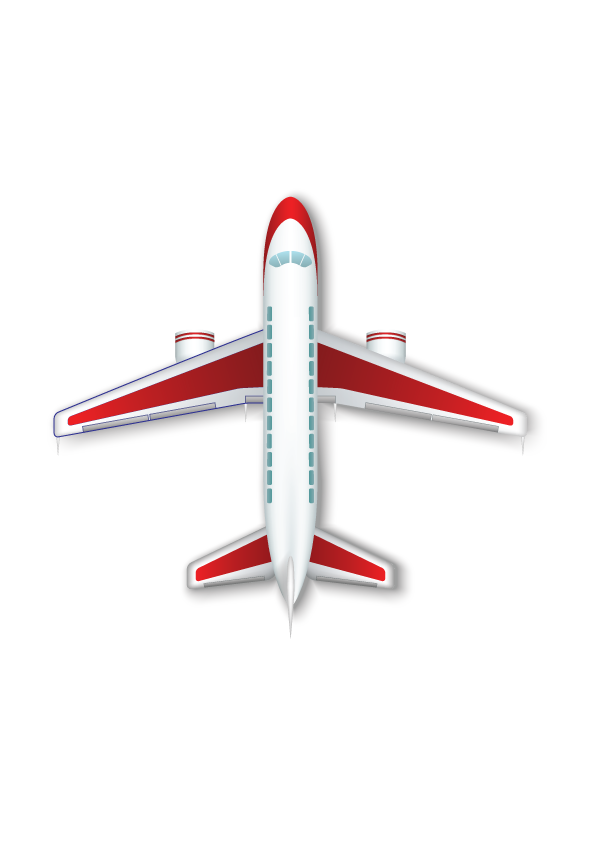 انتهى الدرس
جميع الحقوق محفوظة لموقع حلول اون لاين يحق لك الاستخدام والتعديل عليها كما تشاءلكن يحرم بيعها او نشرها في المواقع الاخرى